Schedule
Pre-COVID19 Schedule
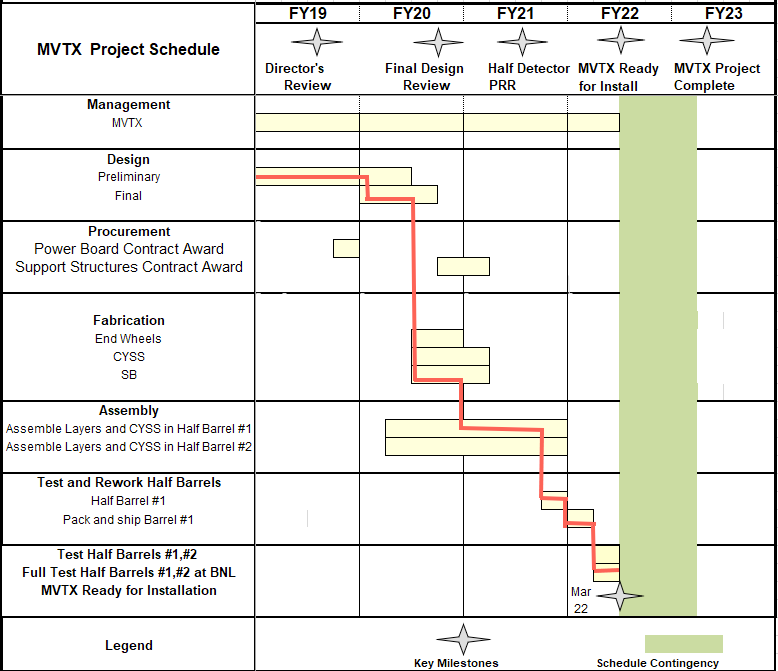 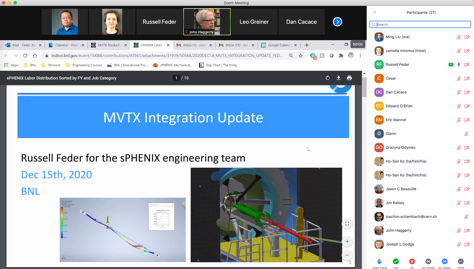 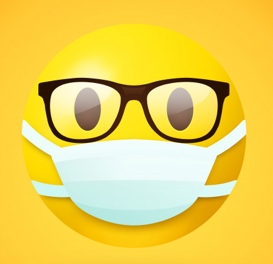 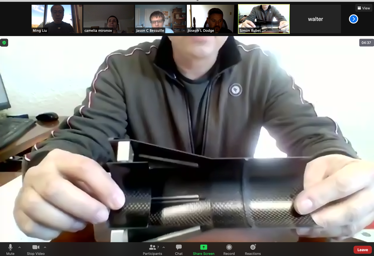 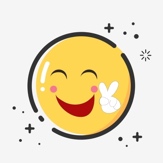 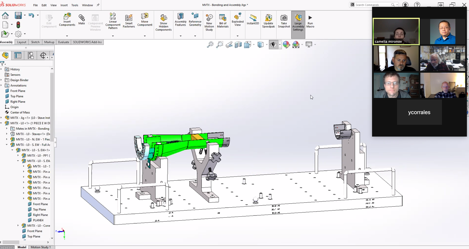 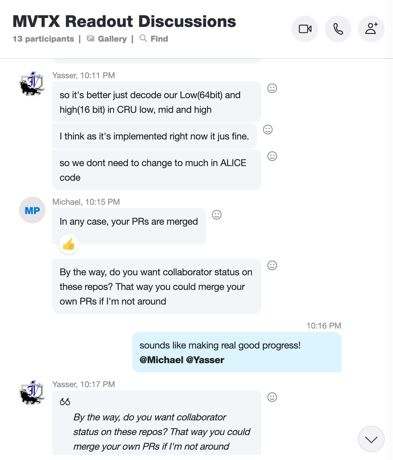 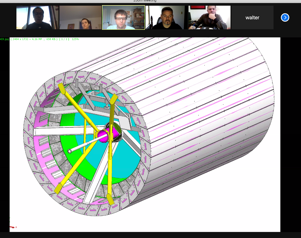 Today
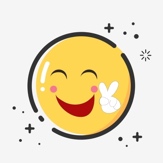 production in progress
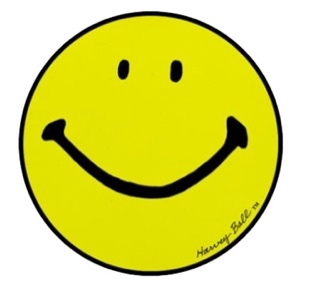 Some delay in CFC production: 
    - May-June, 2021 

Still on track for completing
the assembly work in 2021
Assembly review
~ 7/15/2021
@LBNL
Readout, Control and Electrical System Integration 
3 RUs sent to factory@UK for repair 
FW/SW synced to latest ALICE/ATLAS code
Low-level slow control under testing 
mGTM progress at BNL (40MHz/LHC)
Readout and service cables and power system
MVTX 
installation
~9/2022
2/12/21
MVTX Status @MVTX BiWeekly
1